The Tree-Width of automata with auxiliary storage
Gennaro Parlato 
                          (LIAFA, CNRS, Paris, France)

joint work with
P. Madhusudan    (Univ of Illinois at Urbana-Champaign, USA)
Automata with aux storage
Turing machines = finite automata + 1 infinite tape
            Undecidable membership and emptiness

CFLs   =  nondeterministic finite automata + 1 stack	Decidable membership and emptiness

Finite automata + 2 stacks;        Finite automata + 1 queue
		   undecidable membership and emptiness

    Studies into finding the “boundary” of decidability
Verification:  renewed interest in automata+aux storage
PDA emptiness
Emptiness algorithm using “summaries” 
Result due to Buchi that reachable configurations of a PDA is regular
Static analysis of control
Reps-Horowitz-Sagiv; Pnueli-
Context-sensitive static data-flow analysis of programs with recursion is essentially PDA emptiness

SLAM project from Microsoft Research
Predicate abstraction of software that abstracts data to Boolean domains [Ball-Rajamani-’90]
Constructs a PDA model and checks emptiness/reachability.
BEBOP: PDA emptiness using “summaries”MOPED: PDA emptiness using regularity of reachable configs
Verification:  renewed interest in automata+aux storage
Concurrent program verification using abstraction
Each program has its own “control stack”
Static analysis  Emptiness of multi-stack automata

Distributed systems
(message-passing systems – OS – event-driven)
Processes communicate using message queues
Static analysis  Emptiness of Finite state automata + queues
When individual processes have recursion, 
Static analysis  Emptiness of FSA + stacks  + queues !
Decidable emptiness
Multistack pushdown automata with

k-context-switches                                     (Rehof, Qadeer  -  TACAS’05)
k-phases                               (La Torre, Madhusudan, Parlato  -  LICS’07)
ordered         (Breveglieri, Cherubini, Citrini, Crespi-Reghizzi – JFOCS’95)
Parameterized pushdown automata with k contexts
                                   (La Torre, Madhusudan, Parlato  -  CAV’10)


Distributed automata with finite processes & FIFO queues

finite state processes  with    polyforest architecture         
pushdown processes  with    forest architecture      + well queuing   
                                              (La Torre, Madhusudan, Parlato. - TACAS’08)
Non-confluent architectures   +  size 1 queues          
    	    	               (Heußner, Leroux, Muscholl, Sutre - FOSSACS’10)
Uniform property:
Awkward definitions
and fragile
The question is …
So many decidable subclasses; so much awkwardness

Is there a robust common principle that explains their decidability?

Answer:
We present a general criterion that uniformly explains many of such results:

Simulated by graph automata working on graphs of bounded tree-width.
q2
q1
a
a
c
c
b
a
q5
q4
q3
Graph automata
Fix a class C  of -labeled graphs
A graph automaton over C is a triple GA = ( Q,   {tilesa} a  ,  type  ) 

Q is a finite set of states
tilesa  Q x Q
type: Q  2 x 2








A graph G is accepted by GA if we can decorate each node with a state such that 

Each edge can be tiled

Each node v decorated with state qi must satisfy the type condition
	If    type( qi ) = ( IN, OUT )   then Incoming-edges = In, Outgoing-edges = Out
Main schema
If C has bounded 
Tree-width 
(decidable)
Automaton with 
auxiliary storage
MSO satisfiability 
over graphs
(Undecidable)
Extension of
Courcelle’s Theorem
Empt. M reduces to Empt. GA
Empt. GA reduces to
All classes C 
corresponding to decidable 
classes turn out to have 
bounded tree-width
Graph Automata over a class of graphs C




(MSO definable)
Class of graphs C
working overautomaton behaviors
Tiling the 
graphs in C
PDA   Nested words
int
int
int
int
int
push
push
push
pop
pop
push
pop
pop
A NW graph captures the behavior of a run
The stack is compiled down into the nested word  (nesting edges)
The class of NWs is MSO definable  (linear order + nesting edges; nesting edges should not cross)
Graph automata working over this graph can simulate a PDA
NWs have tree-width 2
Hence decidable emptiness
We give simulations for …
Pushdown automata
Behavior graphs: nested words
Tree-width:           2

n-stack pushdown automata
Behavior graphs:  n-nested words        (unbounded tree-width)
Restrictions
k-contexts          tree-width:   O( k )          
k-phases            tree-width:   O( 2k )
ordered               tree-width:  O( n 2n )

Distributed automata with n-processes & FIFO queues
Behavior graphs:      stack-queue graphs        (unbounded tree-width)
Restrictions: 
finite state processes  with    polyforest  architecture                  - tree-width: O(n)        
pushdown processes  with    forest architecture  + well queuing - tree-width: O(n)
Tree-width of graphs     G=(V,E)
A tree decomposition of G is a pair (T, {bagz }z is a node of T ), where T is a tree and bagz  is a subset of G nodes, such that
every edge of G has both endpoints in some bag
for every node of G the set of bags that contain  it  form a subtree of T
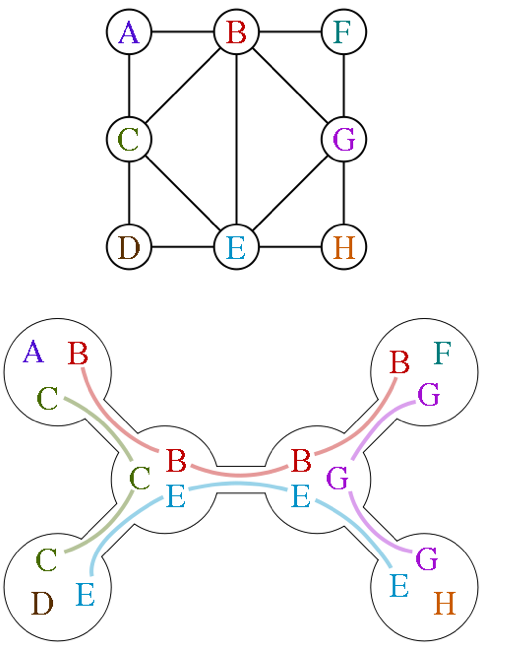 The width of the tree decomposition is the maximum of |bagz|-1 over all T nodes z
 
The treewidth of a graph G,  is the minimum such width over all tree decompositions of G

Tree width of a tree is 1 
Monadic second-order logic on graphs
For a fixed alphabet , a -labeled graph is a structure (V, {Ea} a   ) where
V is a finite set of vertices 
Ea    V x V    is a set of edges labeled by a


MSO is given by the following syntax  

  ::=      x=y   |   Ea(x,y)   |       |      |  x. (x)  |  X. (X)

      where 
x, y are first-order variables,       X is a second-order variable
Ea(x,y) is a binary relation

A class of -labeled graphs C is MSO-definable if there is a  such that 
                               holds on G         iff         G is a graph in C
MSO on graphs
Satisfiability problem for MSO on a class of graphs C:
Given    is there a graph G in C satisfies   ?


Over the class of all graphs, MSO is undecidable  (even FO is undecidable).

Satisfiability problem for MSO is decidable on the class of all graphs of tree width k, for any k.                                                                [Courcelle]

In fact,  if  C is any class of graphs of bounded tree-width that is MSO definable, then satisfiability of MSO on C is decidable.

Hence  graph automata emptiness is decidable of any class C of bdd tw that is MSO definable.
Simulation for  pushdown automata
Nested words
int
int
int
int
int
push
push
push
pop
pop
push
pop
pop
A NW graph captures the behavior of a run
The stack is compiled down into the nested word  (nesting edges)
The class of NWs is MSO definable
Nested words have tree-width 2
int
int
int
int
int
1
2
3
4
5
6
7
8
9
10
11
12
13
14
pop
pop
push
pop
pop
push
push
push
push
1
Tree decomposition of NW

Nodes of NW and T are the same

Edges:
 If (u,v) is a linear edge of NW 
  and v is not a pop node then 
  v is the left-son of u

 If (u,v) is a nesting edge then v is 
  the right-son of u
2
3
14
4
9
5
7
10
6
8
11
12
13
Nested words have tree-width 2
1
2
3
4
5
6
7
8
9
10
11
12
13
14
1
Tree decomposition of NW

Nodes of NW and T are the same

Edges:
 If (u,v) is a linear edge of NW 
  and v is not a pop node then 
  v is the left-son of u

 If (u,v) is a nesting edge then v is 
  the right-son of u
2
3
14
4
9
5
7
10
6
8
11
12
13
1
2
3, 2, 8,13
3
14
4
9
5
7
10
6
8
11
12
13
Nested words have bounded tree-width
1
2
3
4
5
6
7
8
9
10
11
12
13
14
Tree decomposition of NW


Bags: 
 u is un the Bagu
 if (u,v) is an edge of NW add u to the 
  bags of all nodes of the unique path
  in T from u to v
Simulation for multistack pushdown automata
Multistack pushdown automata
Finite number of stacks  S1, …,Sn
Stack alphabet  
Finite set of states Q
Initial state q0 
Final states F  Q
A set of moves :
 Internal move: (q, q’) 
 Pop move: (q, , stack_num, q’)
 Push move: (q, , stack_num, q’)
Finite Control
…
S1
S2
Sn
Multiply Nested Words (MNW)
push2
push2
pop2
pop2
int
pop1
pop1
push1
push1
push1
push1
pop1
pop1
A MNW graph captures the behavior of a run
Stacks are compiled down into the graph (nesting edges)
The class MNWs is MSO definable
Unbounded tree-width
   (undecidable emptiness problem)
…
Bounded-context MPAs
k-contexts  MVPA                                  (Qadeer, Rehof: TACAS’05)

               
 


In a context only one stack can be used


The class of MNWs with k contexts is     
MSO definable 
tree-width:  k + 1


The emptiness problem for bounded-context MPAs can be proved to be decidable by using the schema
Bounded-phase MPAs
k-phase  MVPA                    (La Torre, Madhusudan, Parlato - LICS’07)

               
 


In a phase only one stack can be popped (all the stacks can be pushed)


MNWs with k phases are     
MSO definable 
tree-width:   2k + 2k-1 + 1

(not easy to show; complex tree decomposition)

The emptiness problem for bounded-phase MPAs is
 hence proved to be decidable by using the schema
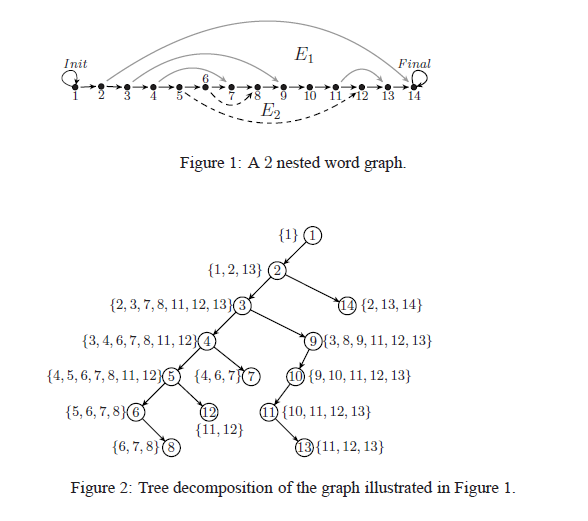 Ordered MPAs
Ordered  MVPAs                           (Breveglieri et al, J. Found. Comput. Sci.’95)
               
 


 Only the first non empty stack can be popped
 All stacks can be pushed


Ordered MNWs are     
MSO definable 
tree-width:  (n+1) 2n-1+1, where n is the number of stacks



The emptiness problem for ordered MPAs can be proved to be decidable by using the schema
Simulation for distributed automata with queues
Distributed automata with queues
Distributed automata with queues with
finite state processes
pushdown processes
Queue graphs (finite processes)
P1:
P2:
P3:
A queue graph captures the behavior of a run
queues are compiled down into the graph (blue edges)
The class of queue graphs is MSO definable   (linear orders for each process, FIFO edges)
Unbounded tree-width
Stack-queue graphs (PD processes)
P1:
P2:
P3:
A stack-queue graph captures the behavior of a run
Stacks and queues are compiled down into the graph
The class stack-queue graphs is MSO definable
Unbounded tree-width
Decidable class (La Torre, Madhusudan, Parlato, TACAS’08)
Pushdown processes - directed forests + well-queuing

Well-queuing condition: 
	each process can receive a message only when its stack is empty
TREE-WIDTH
Any run can be simulated by a 
  push-down automaton

- These stack queue graphs can be 
  decomposed in nested words 
  with nested-word-width n

- Graph decompositions compose

- Tree-width: 3n-1
Decidable class     (La Torre, Madhusudan, P., TACAS’08)
Finite processes - polyforest architectures 

A directed graph is a polyforest if the underlying undirected graph is a forest
TREE-WIDTH

 edges can be reversed to make 
  it a directed tree

- These queue graphs can be seen
  as stack-queue graphs for directed 
  forests + well queuing (no stack)

- Tree-width: 3n-1
Conclusions and Future directions
Decidable emptiness problem
Multistack pushdown automata with

k-contexts                                                            (Rehof, Qadeer  -  TACAS’05)
k-phases                                                 (La Torre, Madhusudan, P.  -  LICS’07)
ordered           (Breveglieri, Cherubini, Citrini, Crespi-Reghizzi
                                                                      -  Int. J. Found. Comput. Sci.’95)
Parameterized pushdown automata with k-rounds
                                                        (La Torre, Madhusudan, P.  -  CAV’10)



Distributed automata with finite processes & FIFO queues

finite state processes  with    polyforest architecture         
pushdown processes  with    forest architecture      + well queuing   
                                                                   (La Torre, Madhusudan, P. - TACAS’08)
Non-confluent architectures   +  eager runs
    	    	                       (Heußner, Leroux, Muscholl, Sutre - FOSSACS’10)
Conclusion
A general criterion that uniformly explains many decidability results for automata with auxiliary storage (stacks,queues)

New results can be easily derived

For multistack pushdown automata considering phases where in each phase only one stack can be pushed but all the stacks can be popped can be shown decidable
Flipping the direction of edges you get bounded-phase MNWs

General result can be extended to graphs of bdd clique width

Extends to infinite words
Eg. Buchi/parity ordered multi-stack automata is decidable
Conclusion
New view of automata with storage
Don’t be “mesmerized” by the storage capabilities and restrictions
Look instead at the the underlying graph that captures thestorage
(graph automaton working on these graphs must be able to
   simulate the automaton with aux storage)
Look at the tree-width of this graph
 
Complexity: matches best known time complexity
Future work
Graph automata working over bounded tree-width graphs are a powerful class that can explain many emptiness results

     But what about complementation?
     Is there a “graph-theoretic” property that captures when automata can be complemented?  (Bounded phase visibly pushdown languages are complementable!)


We cannot handle counters effectively
Decision procedures for counters are very different (Petri-net coverability/WQO)
	Can we incorporate this decision procedure also into a general theory?
Future work
Automata played an important role in hardware verification
LTL  Automata
Automata on infinite words
Model-checking finite-state systems

The role of automata in software verification

Models of programs obtained by data-abstraction

Interfaces for software modules               (capturing module usage; learning automata)

Deciding logics for program verification, especially heap logics
      (Recent work on using decidable logics on graphs of bdd tw to        decide properties of heaps – [Madhusudan, Parlato, Qiu’10]
Thank you